在宅生活の限界点を引き上げる介護サービス普及事業
在宅生活の限界点を引き上げる介護サービス普及事業
令和元年度「在宅生活の限界点を引き上げる介護サービス普及事業」の一環として、定期巡回・随時対応型訪問介護看護の運営事業者と運営を予定している事業者の運営上の様々な課題に対して、すでに運営実績のある事業所からのアドバイザー派遣により、それら課題を克服するヒント等を得て、更なる定期巡回・随時対応型訪問介護看護事業の内容充実と、事業の普及促進を図ります。
申込随時募集!!
運営アドバイザー派遣
●小規模多機能型居宅介護または定期巡回・随時対応型訪問介護看護を既に開設、開設を　　予定する事業者に対して、各事業所、各地域によって異なる運営上の課題について、現場に赴いたアドバイザーが事業者と一緒に考え、アドバイスいたします。
●アドバイザー派遣に係わる経費（旅費・滞在費）の事業者側負担はありません。
●派遣日程については、事業者とアドバイザーの調整のもとで決定します。
無料
費　用
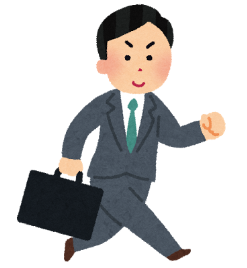 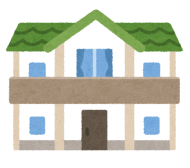 令和元年7月上旬～令和2年3月末まで
時　期
小規模多機能型居宅介護事業所　　　　　　　　　26ヶ所
定期巡回・随時対応型訪問介護看護事業所　　10ヶ所
派遣数
事業者が希望する期間（1日～3日程度）
期　間
社会福祉法人美瑛慈光会　　理事長　安倍　信一
社会福祉法人ノテ福祉会      理事・執行役員　板垣　貴宏
アドバイザー
ホームページより申し込みフォームを送信頂くか、別紙参加申込書に必要事項を記入のうえＦＡＸまたは郵送、電子メールでお申し込みください。
申込方法
小規模多機能型居宅介護、定期巡回・随時対応型訪問介護看護の事業所の開設を検討、または開設して間もない事業者
申込要件
※両サービス運営実績のある、社会福祉法人ノテ福祉会および社会福祉法人美瑛慈光会における事業所にて、研修を受けることも可能です。ご相談ください。
※派遣終了後、アンケート等のご提出にご協力いただくことがございますのであらかじめご了承ください。
お問合わせ・お申込み
主催：北海道
委託：平成３1年度在宅生活の限界点を引き上げる介護サービス普及事業委託業務受託コンソーシアム
代表者　一般財団法人 つしま医療福祉研究財団
〒062-0022　札幌市豊平区月寒西2条5丁目1-2　　電話　011-855-8244　　FAX　011-855-8288　
E-mail　info@tsushima-zaidan.org　　　ＨＰ　http://tsushima-zaidan.org
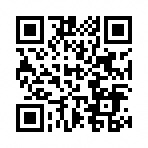 住所：東京都江東区豊洲3-2-3